Addressing the Assistive Technology Needs of Students
David D. Baker
Missouri Assistive Technology
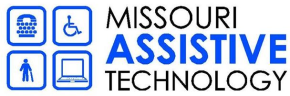 Today’s Game Plan
Brief overview of AT and AEM in the context of IDEA
Run through of devices
Overview of device loan and assistive technology reimbursement programs
Questions
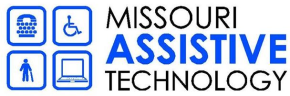 Myths About Assistive Technology
All AT is complicated and high-tech
AT is expensive
There are prerequisites to using AT
 AT is only for those with more severe disabilities
What worked great for one individual will work great for another individual
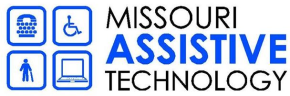 How to Know When to Explore?
Can’t read
Can’t write
Can’t complete math
Can’t get around
Can’t participate
Traditional intervention and modified instruction is not working
Goal of independence
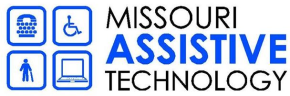 Outcomes of AT
Support goal achievement
Expand educational / vocational options
Increase participation, productivity and independence
Improve quality of life
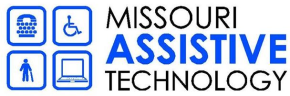 AT is an Umbrella Term
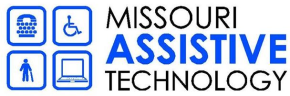 What is Assistive Technology?
“any item, piece of equipment or product system, whether acquired commercially off the shelf, modified or customized, that is used to increase, maintain, or improve the functional capabilities of children with disabilities.”
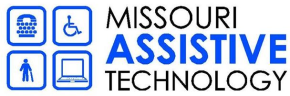 AT Services
Activities that directly assist a student in the selection, acquisition, and use of AT

Evaluation
Purchase & Leasing
Selecting, Designing, Fitting, Customizing, etc. 
Coordination with other therapies
Training or Technical assistance
.
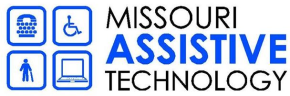 Who Must be Considered for AT?
IDEA requires assistive technology be considered for ALL students with an IEP.

Is it expected that the student will not be able to make reasonable progress toward educational goals without assistive technology devices and services?
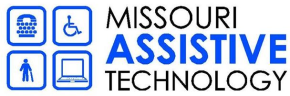 AT Consideration
Consideration is defined at “to think about, to form an opinion about or to look at thoughtfully.” 
Consideration uses key questions to begin the AT conversation. 
There are only 4 potential outcomes for consideration: 
AT is not needed
AT is in use and is working well
AT is in use but not working well
The team does not have enough information to make a decision and will investigate further.
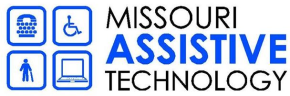 What AT Comes Down To Is…
Implementation!
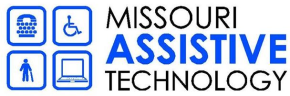 Assistive Technology Implementation
“Begin With The End In Mind” 

- Stephen Covey
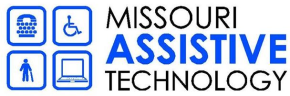 What Implementation Should Look Like
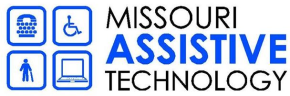 AEM Defined
Print and technology based educational materials (i.e. print textbooks, electronic textbooks and related core materials) that are designed or converted in a way that makes them useable across the widest range of learner variability regardless of format (e.g. print, digital, audio, video)

Individuals with Disabilities Education Act, as reauthorized in 2004 (Sec. 300.172)
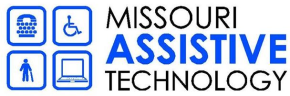 LEA Requirements
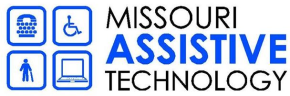 Print Disability
Is not a new disability category
 Functional ability of student’s with visual,  	learning and/or physical disabilities
 To interact with and gain information from 	printed materials at an anticipated grade 	level.
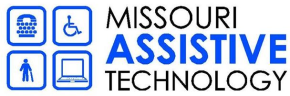 Possible Clues
Can the student: 

Decode letters/words and read with fluency at or near grade level? 

See the materials

Physically manage the material 

Maintain alertness and sufficient stamina

If the answer to any of these questions is “no” then the student may need AEM
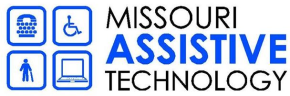 Specialized Formats
Braille, large print, audio or digital text
Exactly the same information as the printed materials
Only the presentation of the materials is different
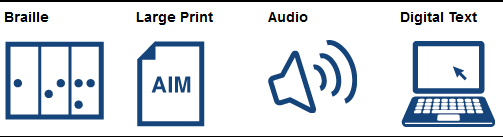 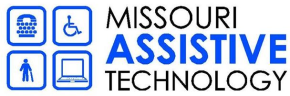 How to make decisions about AEM
Establish the need for instructional materials in accessible formats
Select format(s) and features needed by a student for educational participation and achievement
Commence steps to acquire needed format(s) in a timely manner
Determine supports needed for effective use for educational participation and achievement
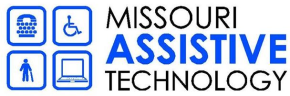 Built-in Accessibility Features
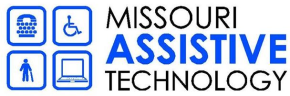 As Example
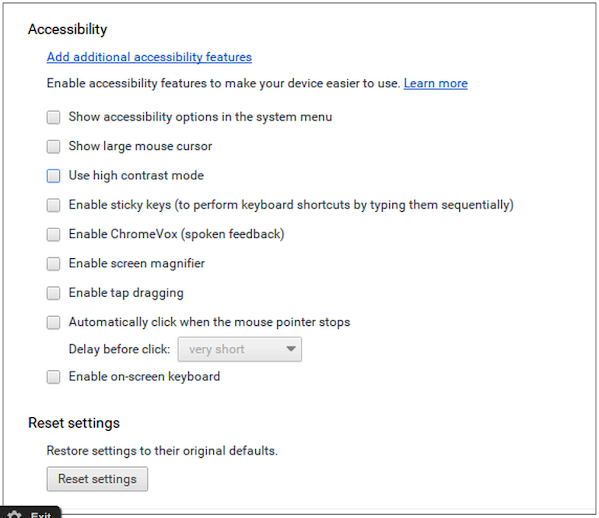 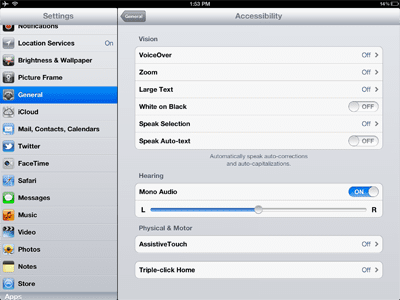 Windows
Google
Apple
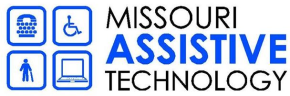 AAC
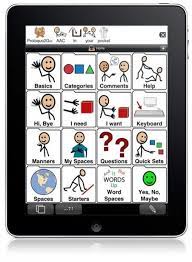 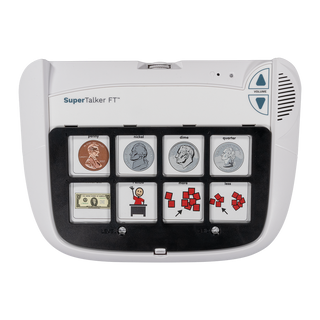 Digitized Devices
iPad + App Devices
Dynamic Display Devices
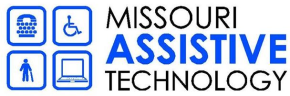 Reading
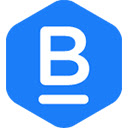 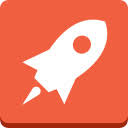 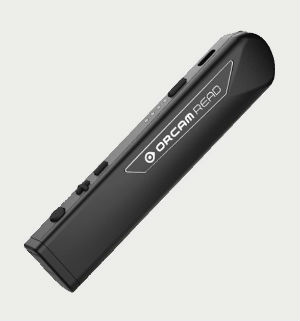 Mercury Reader
BeeLine Reader
Snap & Read
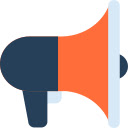 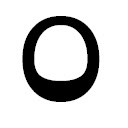 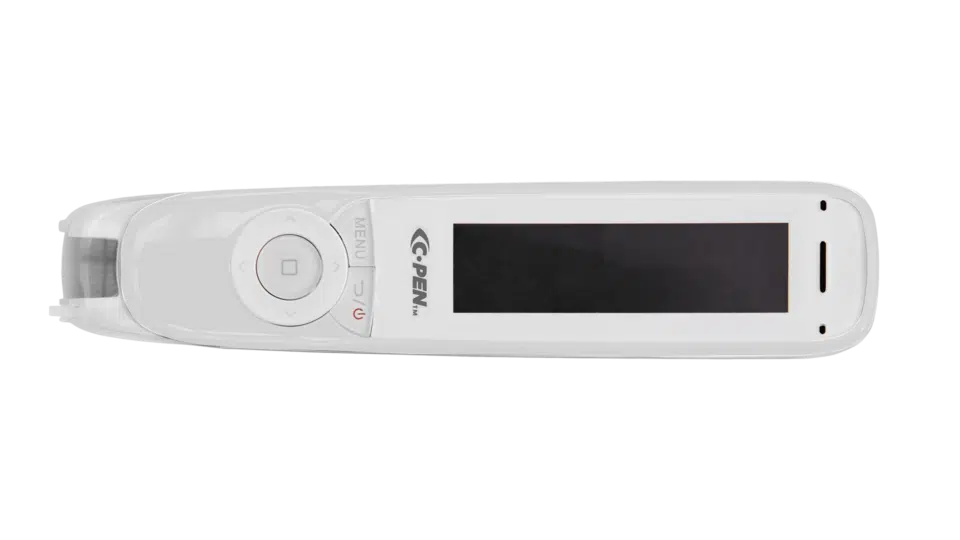 Orcam Read
C-Pen
Read Aloud: A Text to Speech Voice Reader
OpenDyslexic for Chrome
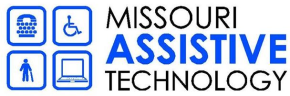 Writing
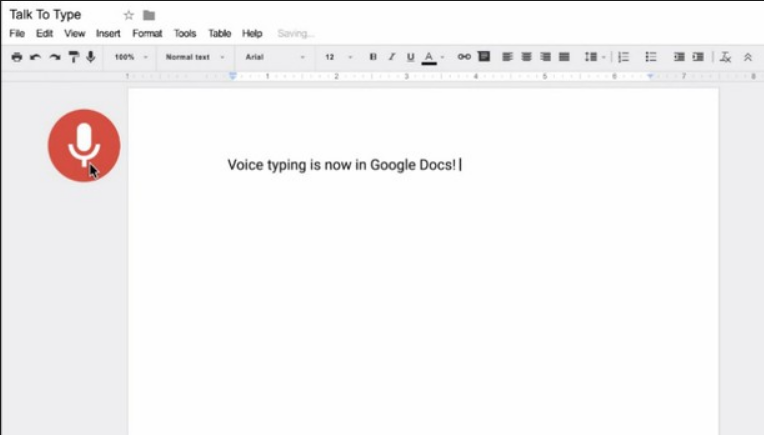 Co-Writer
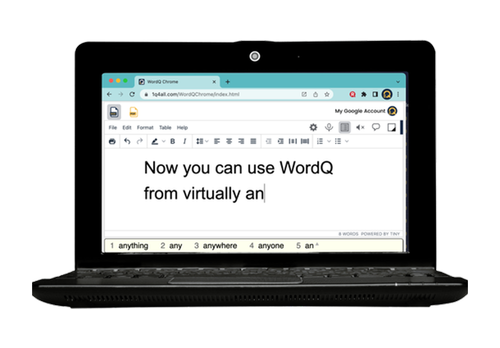 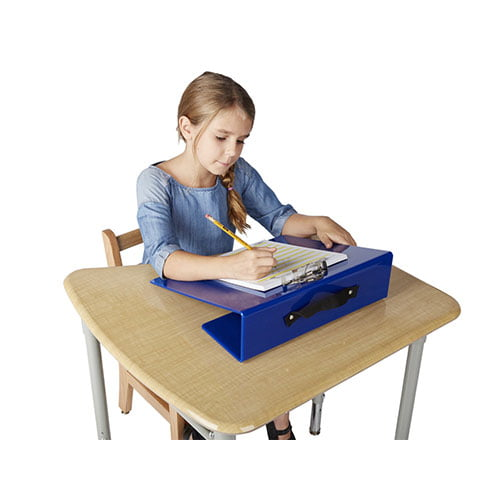 Google Voice Typing
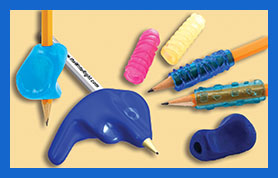 WordQ
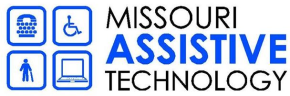 Reading & Writing
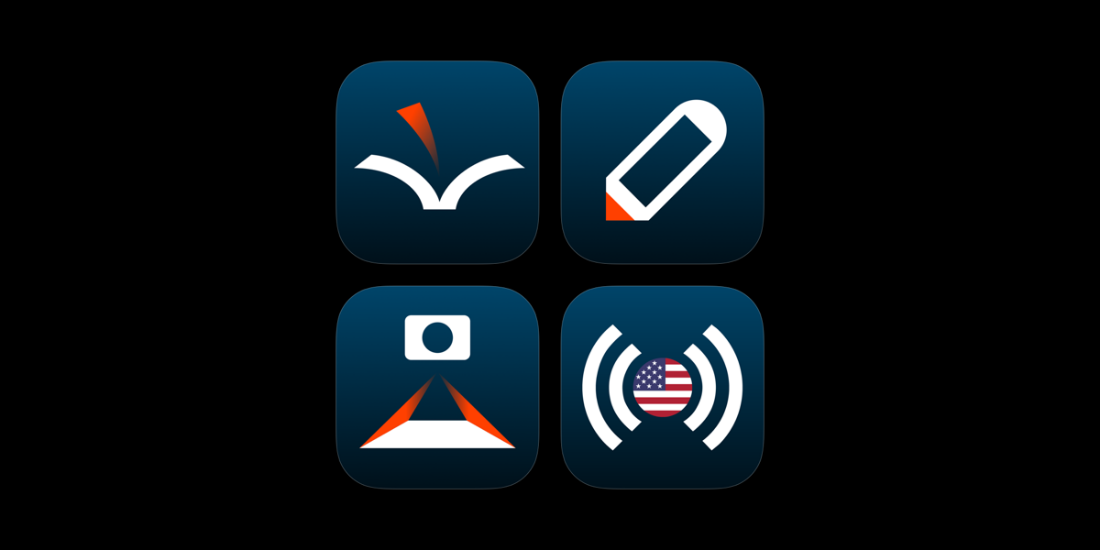 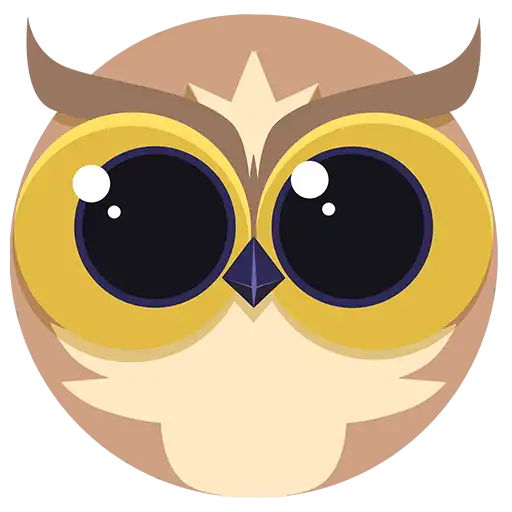 Voice Dream Suite
Helperbird
Read & Write
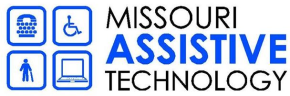 Executive Function: Notetaking
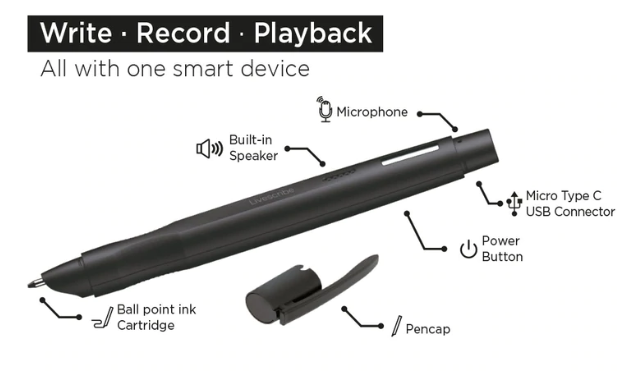 Echo 2
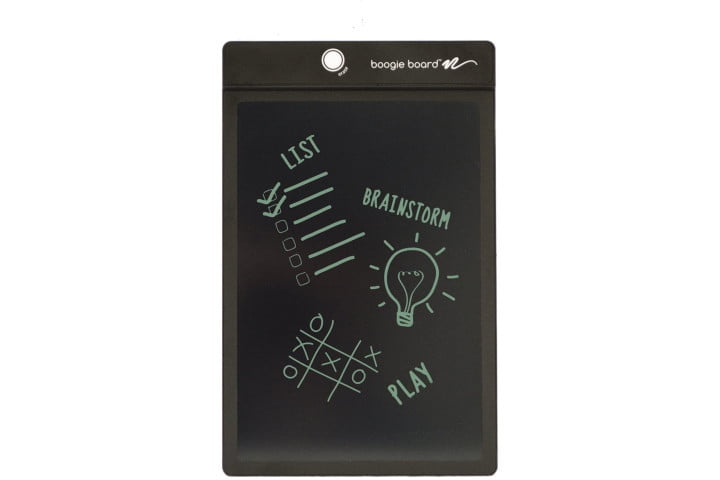 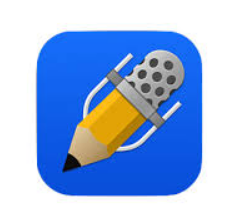 ROCKETBOOK Fusion
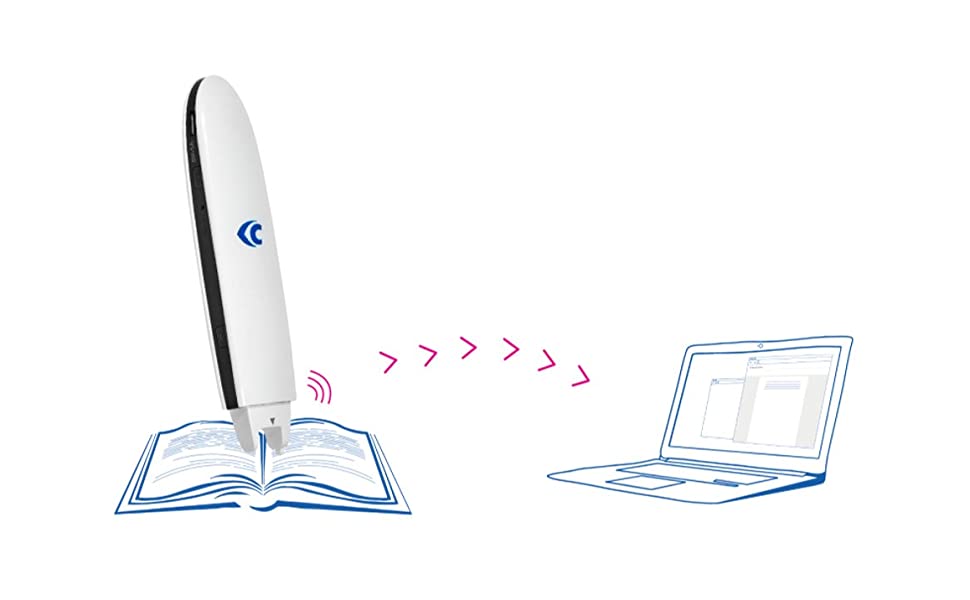 Noteability
Boogie Board
C-Pen Connect
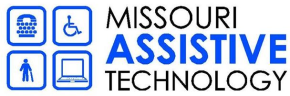 Hearing
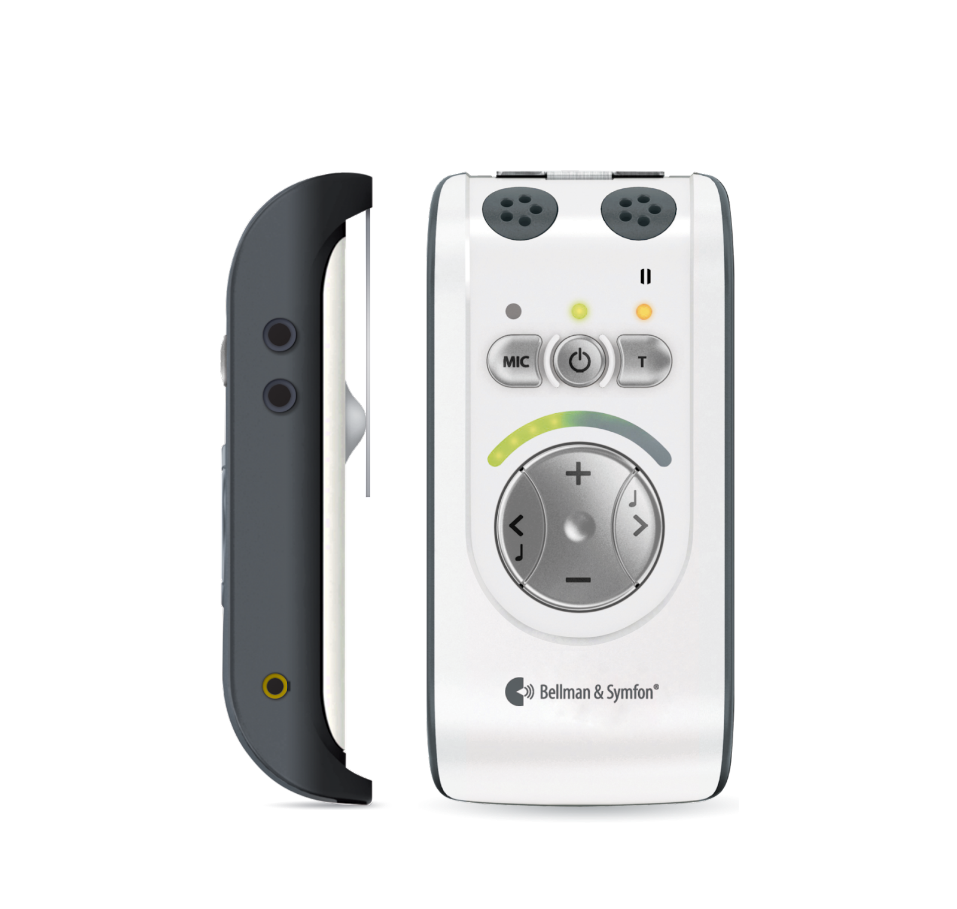 Redcat
Bellman Audio Mino
Vision
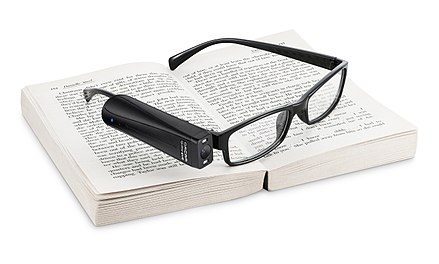 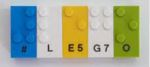 Lego Braille Bricks
OrCam Glasses
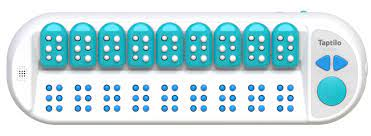 CloverBook Pro
Taptilo
Cause and Effect
My Way AT Kit
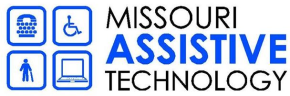 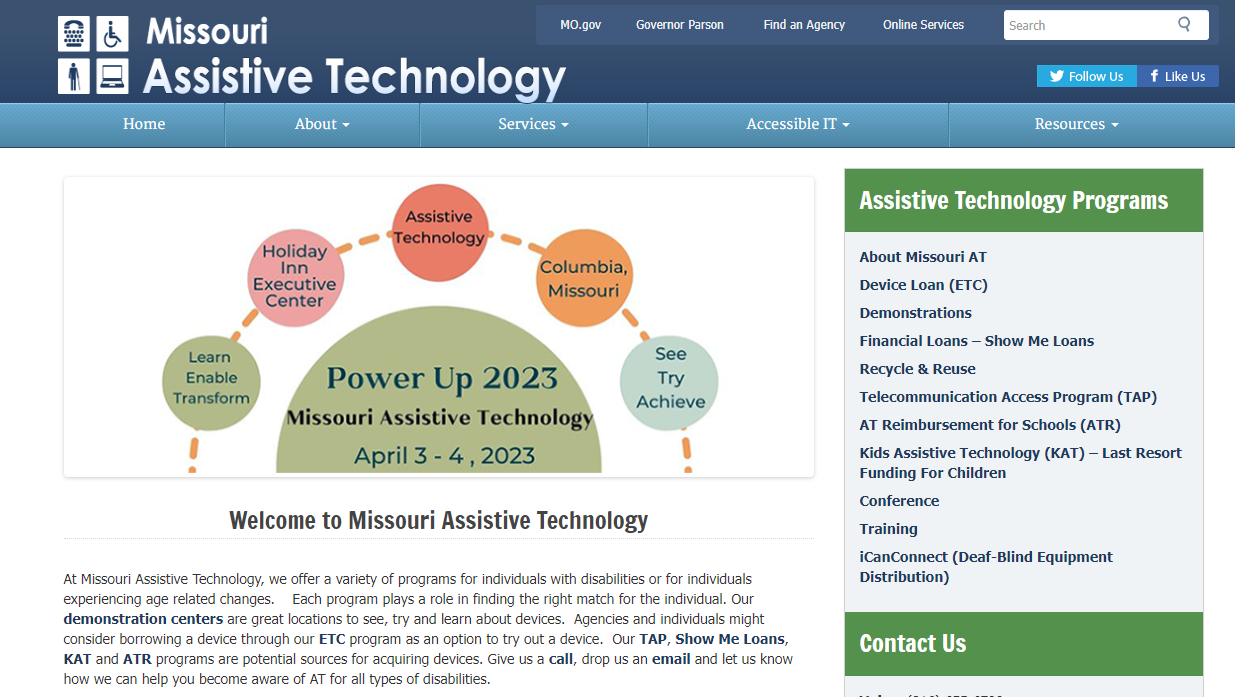 MoAT Programs and Services
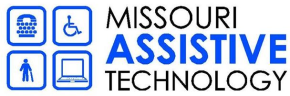 ETC – Device Loan
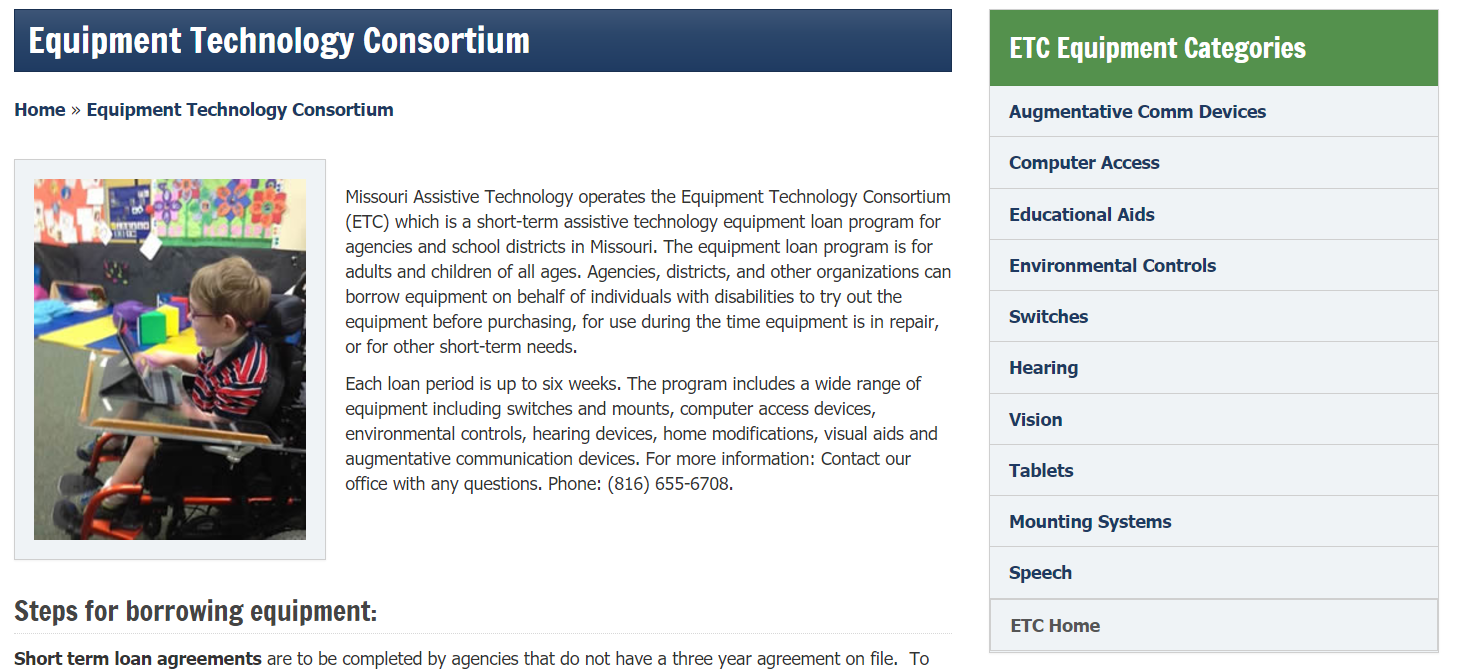 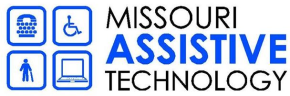 AT Reimbursement Program
Purpose:  To help school districts offset the cost of purchasing AT 
	- Students that have it identified in the IEP
	- Have done a device trial or had an evaluation
	- Devices should cost between $350 and $5,000
Option B: MoAT will purchase the device on behalf of the approved student and long-term loan it to the student for the length of the student’s attendance at the school. 
ATR Program Application
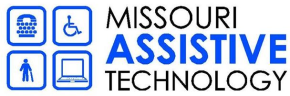 Contact Information
www.at.mo.gov
816-655-6700info@mo-at.org

Facebook: @MOAssistiveTechnology
Twitter: @MissouriAT
David D. Baker
Missouri Assistive Technology
(816) 655-6707
Dbaker@mo-at.org
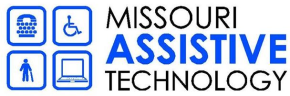 And Finally….
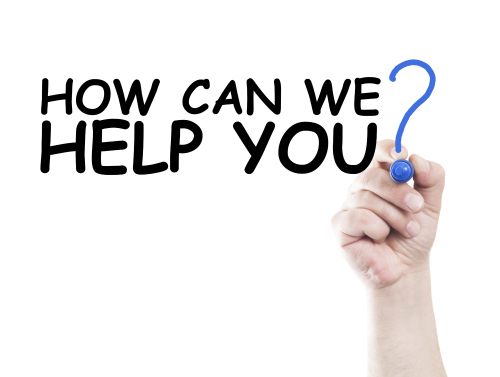 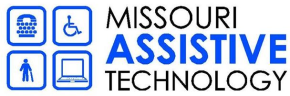